Информационная безопасность
Ситуация
Студент Иванов решил на каникулах отдохнуть на море. Заранее забронировал место в гостинице в Крыму и решил купить билет на самолет, воспользовавшись услугами интернет сайта по продаже авиабилетов. Выбрав на сайте дату вылета и подходящий рейс, он заполнил необходимые реквизиты и нажал кнопку Купить. После чего открылось окно, в котором необходимо было заполнить реквизиты своей электронной карты и подтвердить оплату через смс. Проделав все это, он не смог распечатать свой электронный билет. Что могло произойти?
Company  Logo
Рассматриваемые вопросы
Что такое информационная безопасность?
Основные законы России в области компьютерного права
Какие опасности нас подстерегают в интернет сети?
Угрозы информационной безопасности
Способы защиты информации
Company  Logo
В законе РФ об «Информации, информационных технологиях и защите информации», определено: «информация - сведения (сообщения, данные) независимо от формы их представления».
Информация - сильнейшее современное двустороннее оружие (информация — дезинформация), активно используемое в политике, экономике, науке и технике.
Company  Logo
Информационная безопасность
Информационная безопасность – это защищенность жизненно важных информационных ресурсов и систем от внешних и внутренних посягательств и угроз для граждан, организаций и государственных органов.
Company  Logo
Информационная безопасность
Информационная безопасность
Для граждан: защищенность их персональных компьютеров, их личной информации в информационных системах и сетях ЭВМ, а так же результатов их интеллектуальной деятельности.
Для РФ: состояние защищенности ее национальных интересов в информационной сфере, определяющихся совокупностью сбалансированных интересов личности, общества и государства.
Company  Logo
Основные законы РФ
«Об информации, информатизации и защите  информации» №149-ФЗ от 27.06.2006
«О персональных данных» №152-ФЗ от 27.07.2006
«Об участии в международном информационном обмене» N 85-ФЗ от 04.07.1996 
«О государственной тайне» N 5485-1 от 21.07.1993 (ред. от 08.03.2015)
«О правовой охране программ для ЭВМ и баз данных» N 3523-1 от 23.09.1992 (ред. от 02.02.2006)
«О банках и банковской деятельности» №395-1 от 02.12.1990
"О безопасности» № 390-ΦЗ от 28.12.2010
Company  Logo
Понятие Угроза безопасности информации
Под угрозой безопасности информации понимается совокупность условий и факторов, создающих потенциальную или реально существующую опасность нарушения безопасности информации.
Company  Logo
Заполните таблицу «До и после»
Company  Logo
Опасности подстерегающие в сети
Вирусы
Спам
Пиратство
Угрозы
Мошеничество
Хулигансто
Company  Logo
Защита информации
Способ защиты информации –порядок и правила применения определенных принципов и средств защиты информации.
Company  Logo
ВРЕДОНОСНЫЕ ПРОГРАММЫ
Как избежать?

1.Не открывайте  никаких вложений от неизвестного автора
2.Скачивайте файлы из надежных источников
Как избежать?
3.Обязательно читайте предупреждения об опасности, лицензионные соглашения.
4.Регулярно устанавливайте на компьютере последние обновления безопасности и антивирусные средства.
Вирусы
Черви
Троянские кони
Text
Опасности
Company  Logo
ИНТЕРНЕТ-МОШЕННИЧЕСТВО t
Как избежать?

1.Самостоятельно набирать в обозревателе адрес веб-сайта
2. Не нужно щелкать на ссылку, содержащуюся в подозрительном электронном письме
Как избежать?

3.Контролируйте списание средств с ваших кредитных или лицевых счетов

4.Подключайте услугу Мобильный банк
Техника «phishing»,
Text
Text
Опасности
Company  Logo
ОНЛАЙНОВОЕ ПИРАТСТВО
Как избежать?
1.Подлинные (лицензионные) продукты всегда выгоднее и надежнее пиратской продукции
2.Лицензионный пользователь всегда может рассчитывать на сервисную поддержку производителя
Как избежать?

3.Приобретая лицензионный продукт, потребитель поддерживает развитие этого продукта, выход новых, более совершенных и удобных версий
Музыка
Фильмы
Программы
Text
Опасности
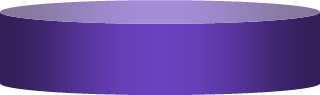 Игры
Company  Logo
ИНТЕРНЕТ ХУЛИГАНСТВО
Как избежать?

Игнорировать!
Как избежать?

Игнорировать!
Грубость
Хамство
Угрозы
Text
Опасности
Company  Logo
Недостоверная информация
Как избежать?

Проверяйте собранную в Сети информацию по другим источникам
Как избежать?

Относитесь критически
Новости
Сенсации
Советы
Text
Опасности
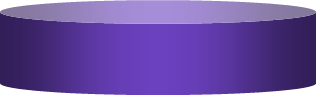 Рецепты
Company  Logo
НЕЖЕЛАТЕЛЬНОГО СОДЕРЖАНИЯ
Как избежать?
Критически относиться к содержанию онлайновых материалов и не доверять им
Как избежать?

Используйте средства фильтрации нежелательного материала
Порнография
Суицид
Ненормативная лексика
Text
Опасности
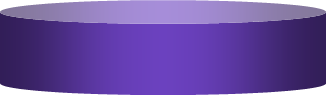 Секты
Company  Logo
СПАСИБО!